Fact or Fiction?
Fact or Fiction?
Fact
Fiction
You can start medical school at the age of 50.
Not all UK medical schools use the personal statement in their admissions process.
In 2022-23, there were 60% more female students starting medical school in the UK than male.
On average, there are 3 applicants for every place at medical school.
Students can choose to sit both the UCAT and BMAT
Students need to study A-level/HL IB Biology and/or Maths to be able to apply to medical school.
It’s always advantageous for students to study 4 A-levels.
Students who are able to shadow doctors are more likely to be offered a place at medical school.
Work experience only counts if it’s in a clinical setting.
Medicine is taught in the same way at every medical school.
The medical school students graduate from is considered when they apply for their first job as a junior doctor. “The more prestigious the better the job”.
Medical students are not allowed to have a part time job whilst studying.
Students with physical disabilities will not be accepted into medical school.
If students are unsuccessful in securing a place at medical school at first attempt, they should study biomedical science and apply as a post-graduate.
There are no medical school places for students who achieve BBB at A-Level.
Strategic Applications
Claire Johnson and Charlotte Smyrk
What do we mean?
Medical schools differ in their approaches to admissions. 
The main differences are seen across the following areas: 
Grade and specific subject requirements
Personal statements
Admissions tests
Interviews
Consideration of contextual data

Exploring and understanding admissions policies can support students in making informed choices and maximising their opportunities to be invited to interview.
Disclaimer
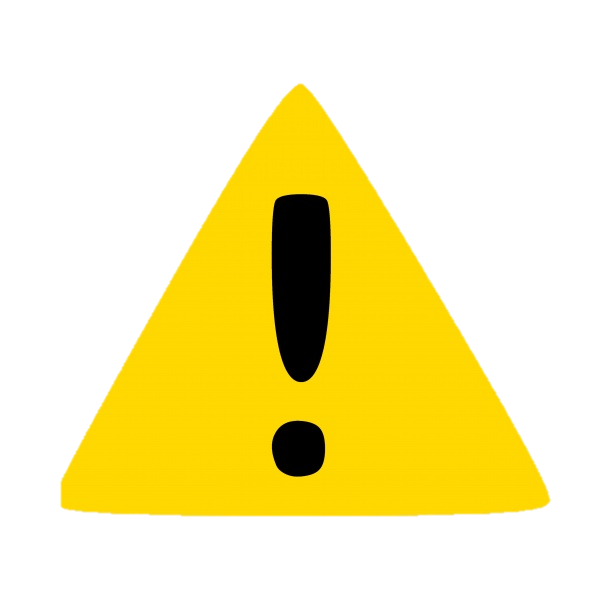 This presentation contains our interpretation of information that has been obtained from the public domain. It serves to provide an illustration of the differences in medical school admissions processes for standard entry medicine programmes.
We strongly advise further research.
GCSE Requirements
*Medical schools asking for Maths and English
Typical A-level grade requirements for standard entry medicine
A-level subjects required
[Speaker Notes: Newcastle – any a levels
Plymouth – 3rd A level not I science]
Personal Statements
[Speaker Notes: Edge Hill – borderline candidates]
Admissions Tests: UCAT
Interview Format
Contextual Data
Medical schools acknowledge that not all candidates have the same opportunities prior to application. Context is considered and processes are adjusted -  for example lower grade requirements or admissions tests score – for those that meet eligibility criteria.
 Criteria can include: 
Care leavers
POLAR 4 data and Index of Multiple Deprivation Decile (IMD) 
School attainment 8
Specific means tested benefits – FSM, PIP, EHCP
Completion of widening participation programmes

 Contextual data criteria differ between institutions.
[Speaker Notes: https://www.southampton.ac.uk/studentadmin/admissions/admissions-policies/contextual-admissions.page#:~:text=Why%20is%20the%20University%20of,apply%20to%20study%20with%20us.
https://www.bristol.ac.uk/study/undergraduate/entry-requirements-qualifications/contextual-offers/
https://www.exeter.ac.uk/study/undergraduate/entryrequirements/contextual/]
Questions?
Case studies
Case study 1
Cosmo Fielding
GCSEs – 6 GCSEs at grade 6 or higher including Maths, English, Biology and Physics

A-levels – Biology, Chemistry and Psychology

Admissions tests  - UCAT scored Band 4 in SJT

Where could they apply?
Case study 2